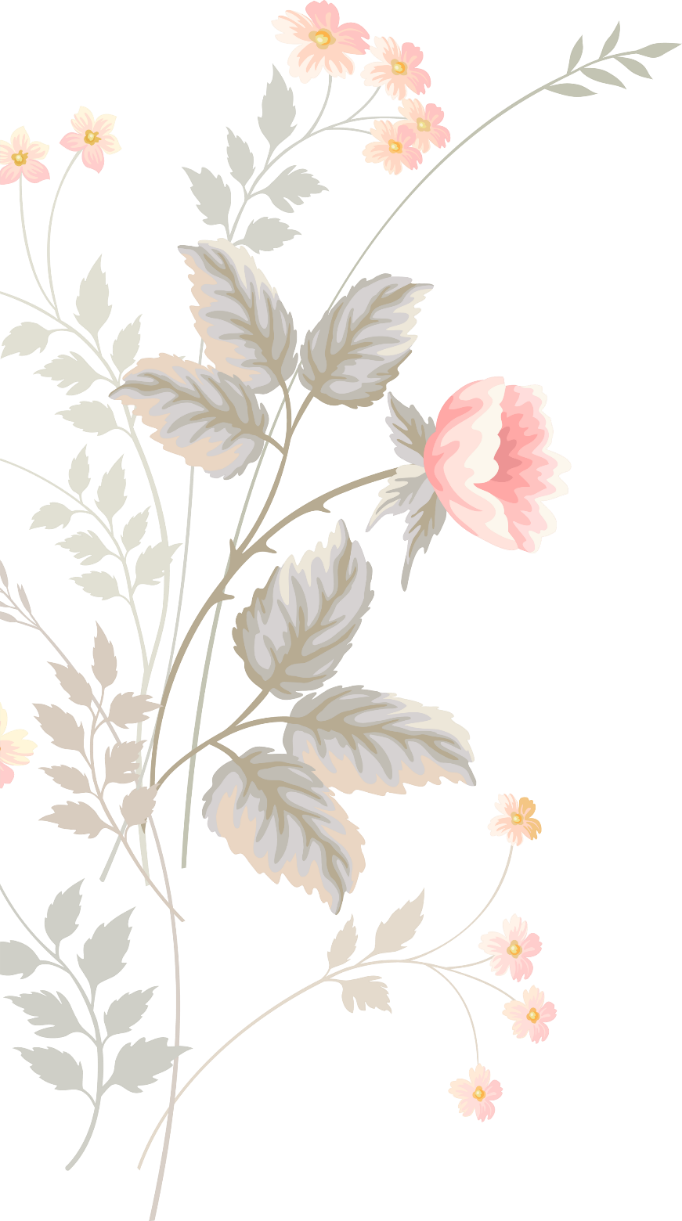 给年轻班主任的建议
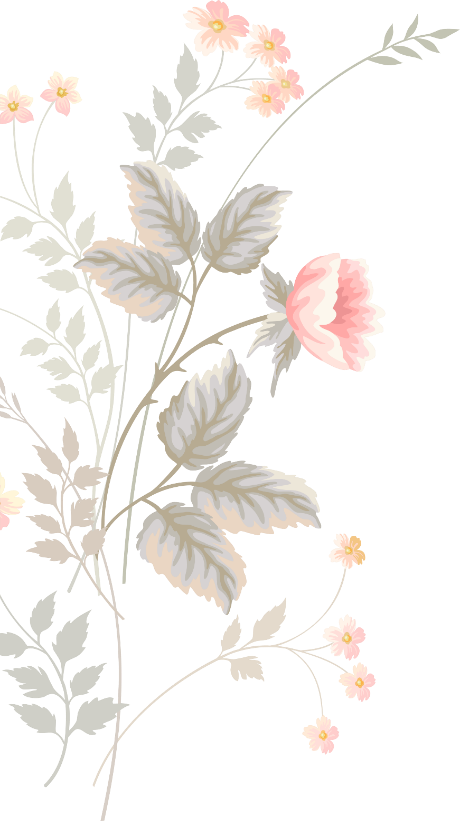 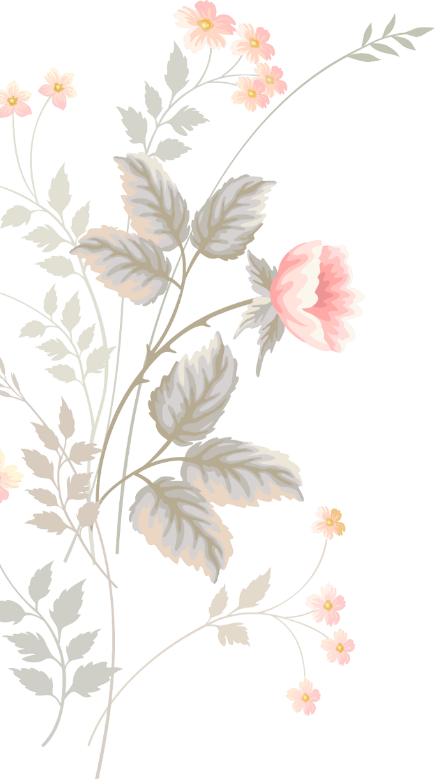 做事之中成人，

成人之中做事。
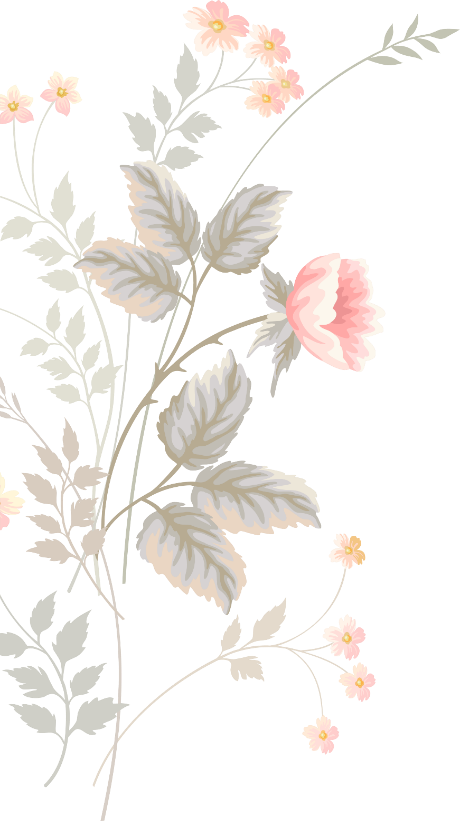 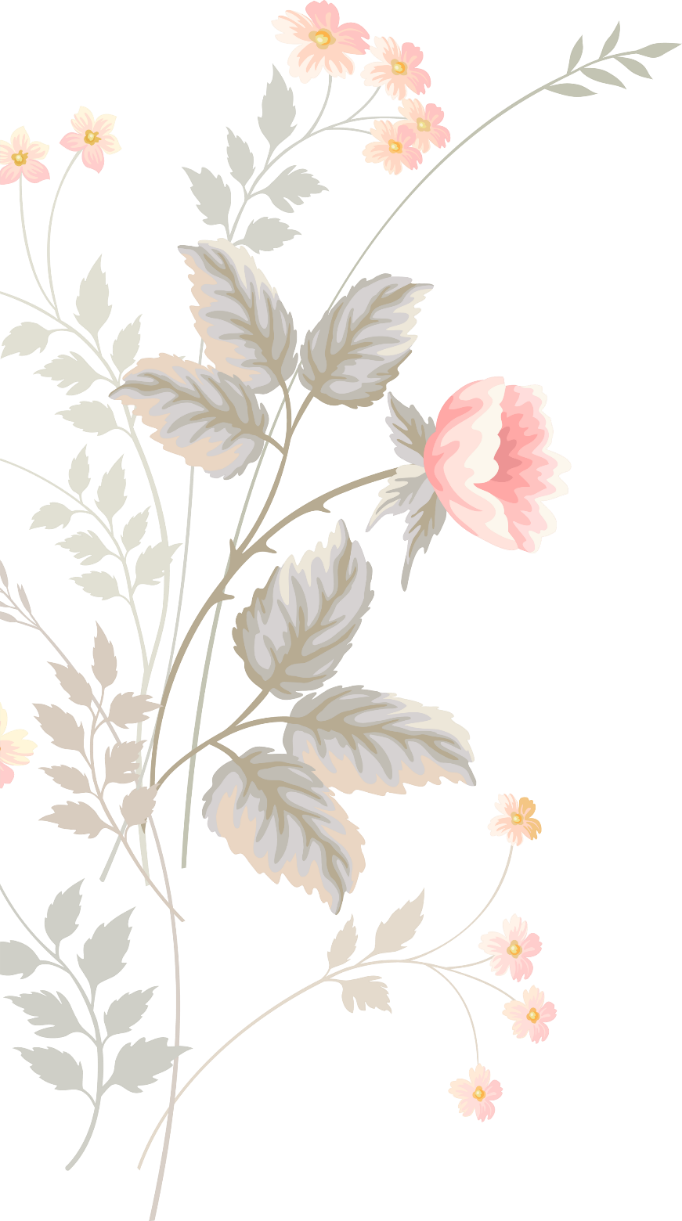 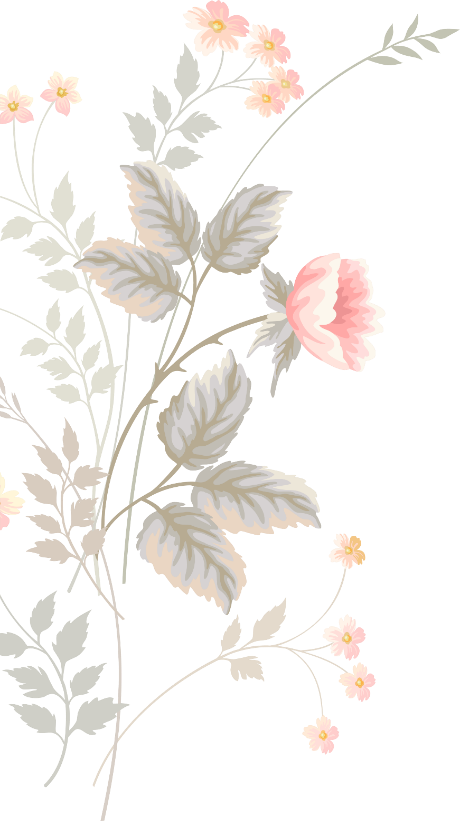 把班规落到实处
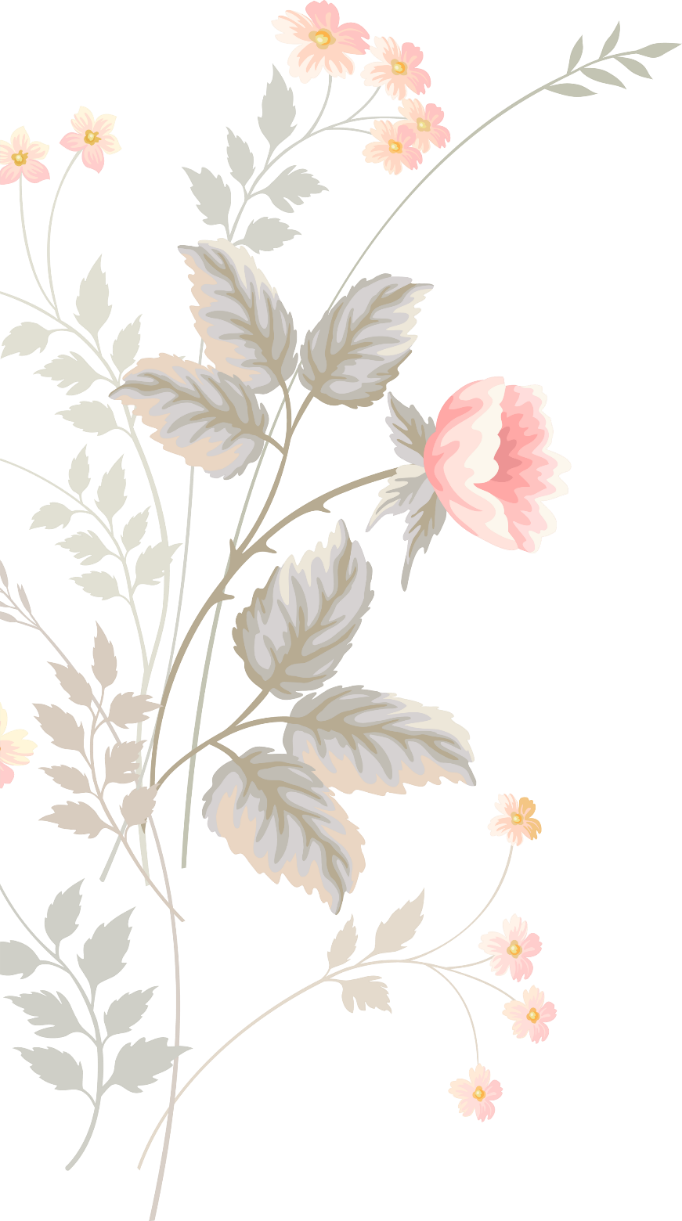 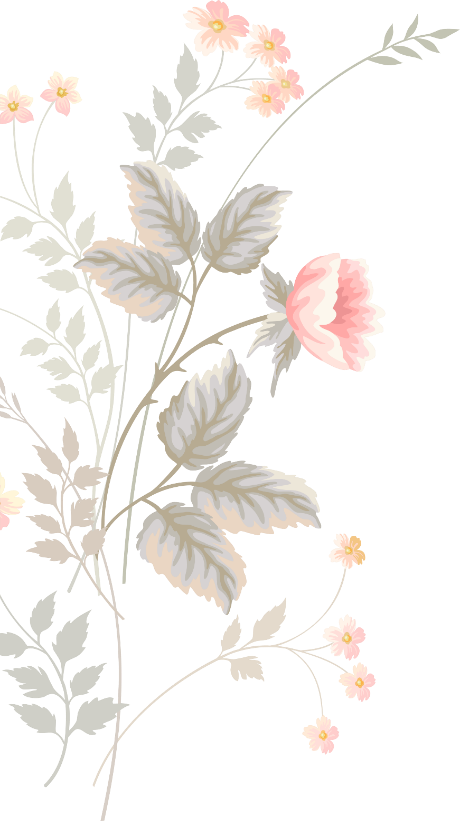 别开生面的家长会
《顶好教师》  《师生沟通技巧》《情境教育学》《教育心理学》
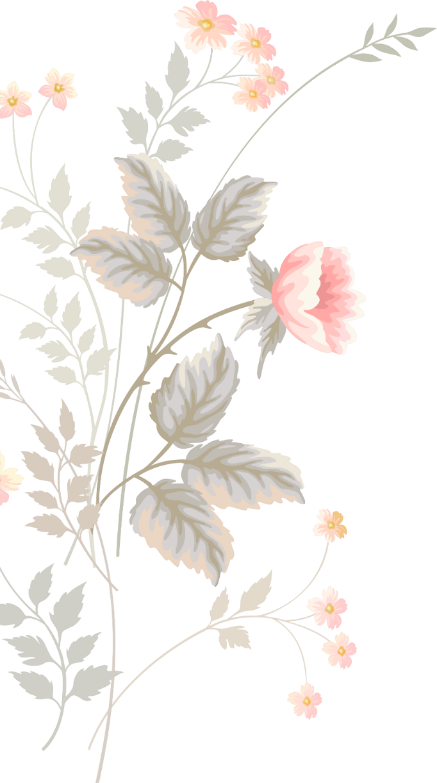 《教育智慧从哪里来》《班主任工作漫谈》《班主任兵法》
《现代教育报》《中国教师报》
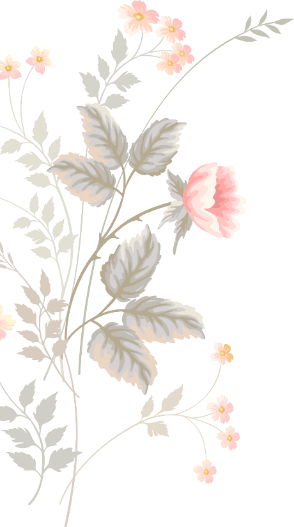